EJECUCIÓN PRESUPUESTAL ACUMULADA SECCIÓN 3501 MINISTERIO DE COMERCIO INDUSTRIA Y TURISMO
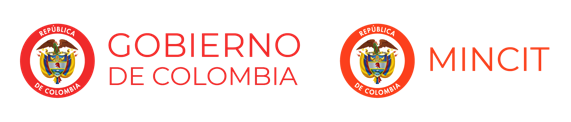 MINISTERIO DE COMERCIO INDUSTRIA Y TURISMO
GRÁFICA EJECUCIÓN PRESUPUESTAL ACUMULADA CON CORTE AL 31 DE OCTUBRE DE 2018
Millones de Pesos ($)
EJECUTADO 69,63%
Millones de Pesos ($)
GRÁFICA EJECUCIÓN PRESUPUESTAL ACUMULADA 
UNIDAD EJECUTORA 3501-01 GESTIÓN GENERAL CON CORTE AL 31 DE OCTUBRE  DE 2018
Ejecutado 72,79%
Millones de Pesos ($)
GRÁFICA EJECUCIÓN PRESUPUESTAL ACUMULADA 
UNIDAD EJECUTORA 3501-02 DIRECCIÓN GENERAL DE COMERCIO EXTERIOR  CON CORTE AL 31 DE OCTUBRE DE 2018
Millones de Pesos ($)
GRÁFICA EJECUCIÓN PRESUPUESTAL ACUMULADA - GASTOS DE INVERSIÓN CON CORTE A OCTUBRE 31 DE 2018